MI/RR 2021 Summer Shutdown
1974
2 Nov 1947
D. Morris
M. Murphy
03 – Sep - 2021
1947
Work Scheduling
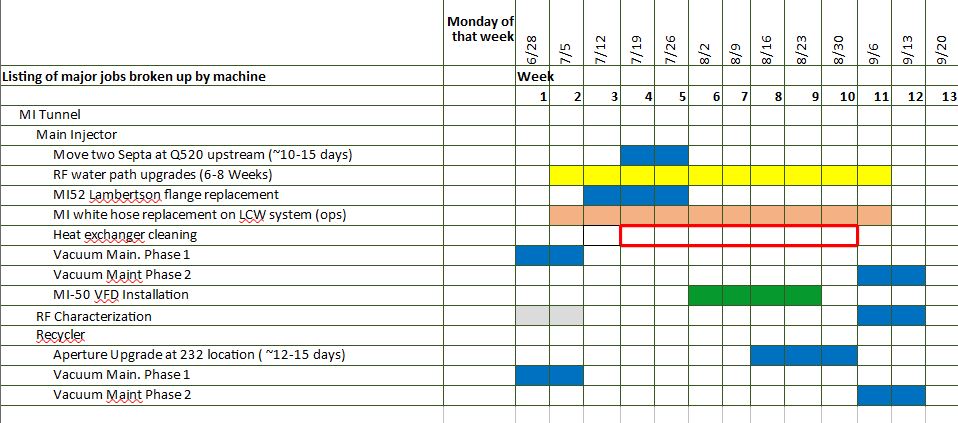 x
x
x
x
x
x
x
x
x
x
x
x
x
x
x
x
x
x
x
x
<number>
Tunnel Work In Progress
520 Septa Relocation
	Fix two issues with motion control

MIRF 
	Continue with RF maintenance 

Instrumentation
	Re-purpose cables for IPMs

Ion Pump
	Identify and repair failed cables (813, 821, 314)

MI LCW secondary manifold “white hose” replacement
	Valves need to be verified ring wide
Upstairs:  Heat Exchanger cleaning finishing up MI-10, restoring all heat exchangers to operation
	Contract ends today
<number>
Tunnel Work Scheduled for Next Week
MI Vacuum ion pump maintenance

MI RF Maintenance

MI RF Station 13 water path re-work

MI Quad inductance measurements

MI tunnel inspections (valves, ground faults, etc)

KRSS Switch over Sept. 7th
<number>
Work Scheduled for Next Week
Today:  Pressurize the MI Magnet LCW system to 30 psi

Next week: 

	Tunnel tours for leaks
	Turn on LCW pumps
	More tours for leaks
	Bump pumps to move air out of the system
	Start to recover resistivity
<number>